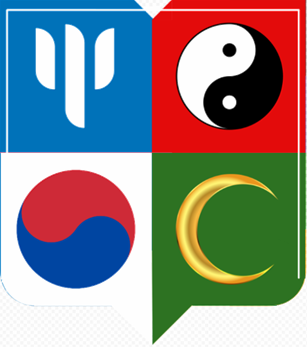 Магистерская программа МГППУ
ПСИХОЛОГИЯ ВОСТОКА: ЭТНИЧНОСТЬ, РЕЛИГИЯ И МЕЖКУЛЬТУРНАЯ КОММУНИКАЦИЯ
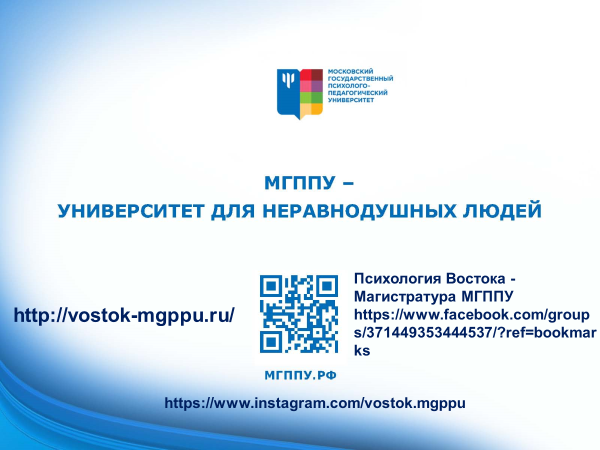 Культурно-исторические и культурно-психологические особенности буддийских регионов мира
Обзорная лекция
Александрова Елена Андреевна, кандидат культурологии
Доцент кафедры этнопсихологии и психологических проблем поликультурного образования МГППУ
В рамках магистерской программы Психология Востока: этничность, религия и межкультурная коммуникация я читаю курс, который охватывает различные религиозные традиции Восточной Азии
Сегодня мы сконцентрируем наше внимание на Буддизме
В книге Введение в буддологию Евгений Алексеевич Торчинов написал: «Без понимания буддизма невозможно понять и великие культуры Востока — индийскую, китайскую, не говоря уж о культурах Тибета и Монголии, пронизанных духом буддизма до их последних оснований».
http://o-buddizme.ru/strany/v-kakikh-stranakh-buddizm
Сегодня буддизм стал государственной религией Таиланда, Камбоджи, Бутана и Лаоса. Он во многом затронул жизни людей из большинства стран Азии. По количеству последователей можно составить рейтинг стран:
Китай
Таиланд
Вьетнам
Мьянма
Тибет
Шри-Ланка
Южная Корея
Тайвань
Камбоджа
Япония
Индия
Помимо этого, последователей Будды много в Бутане, Сингапуре, Малайзии, Бангладеш, Пакистане, Индонезии.
Основные направления Буддизма и их распространение в мире
Выделяется два основных направления в буддизме:
Тхеравада и Махаяна
Буддизм Тхеравады распространён в
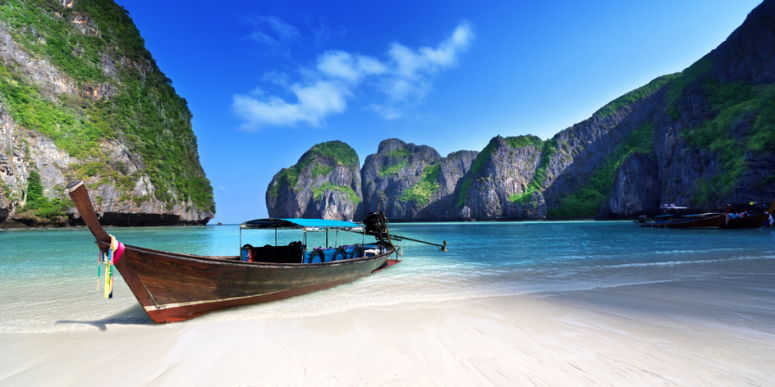 Южной Азии:
Непал, Шри-Ланка 
Юго-Восточной Азии:
Вьетнам, Камбоджа, Лаос, Таиланд, Мьянма, Индонезия, Сингапур
Восточной Азии:
Небольшое число последователей буддизма Тхеравады есть в Китае 

Многие из западных буддистов также придерживаются данного направления
Буддизм Махаяны распространён в
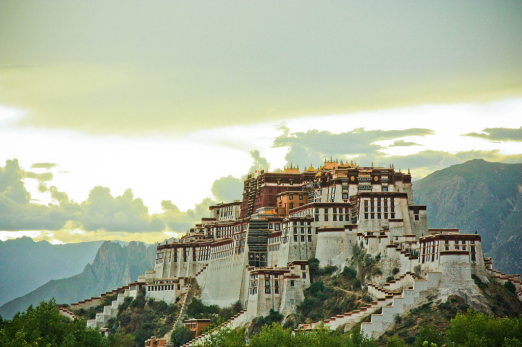 Китае
Тибете
Монголии
Российской Федерации: прежде всего в Республике Калмыкия, в Республике Бурятия и Республике Тува, а также на Алтае
Есть сторонники буддизма данного направления на Западе, прежде всего в США, но и в ряде европейских стран (например, мировую известность получил датский лама Оле Нидал (http://www.lama-ole-nydahl.ru/)
Для примера посмотрите на список сайтов, посвящённых буддизму в США и Швейцарииhttp://www.tamqui.com/buddhaworld/Buddha_World
Об этнокультурном разнообразии буддийской традиции можно говорить и по-разному
Буддийский канон называется Трипитака (санскр. त्रिपिटक, «Три корзины»; пали, Типи́така ; кит. 三藏, Сань Цзан; яп. 三藏, Сандзō и т.д.)
Значительную роль в распространении буддизма сыграл царь Ашока (https://dhamma.ru/lib/ashoka/05ashoka.htm) 
В 3 веке до н.э. сын и дочь царя Ашоки принесли буддийскую традицию на Шри-Ланку
Ранние сутры передавались изустно монахами и монахинями. Согласно ланкийским легендам эти тексты были записаны в 1 веке до н.э. и легли в основу того, что сейчас называется палийским каноном. Постепенно создавался корпус комментариев на старосингальском языке, которые были объединены в свод и переведены на язык пали в 5 веке н.э. великим буддийским учёным Буддагхошей. Через сто лет Дхаммапала дополнил этот массив текстов новыми переводами и комментариями. Сегодня язык пали – это язык всех последователей Тхеравады
Текст на палиपालि индийская группа индоевропейской языковой семьи.
Appam pi ce saṃhitaṃ bhāsamāno dhammassa hoti anudhammacārī, rāgañ ca dosañ ca pahāya mohaṃ sammāppajāno suvimuttacitto, a
nupādiyāno idha vā huraṃ vā sa bhāgavā sāmaññassa hoti.
Перевод:
Даже если он читает немного Священных Писаний, но живет в истине согласно Дхарме, оставив вожделение, ненависть и заблуждение, он обладает правильным знанием с хорошо развитым разумом, не привязанным ни к чему, ни в этом мире, ни в другой, он разделяет [благословения] монашества. (источник: Digital Library & Museum of Buddhist studies//http://buddhism.lib.ntu.edu.tw/DLMBS/en/
Санскритская традиция Санскрит - классический и священный язык Индии; принадлежит к индийской группе индоевропейских языков.
Санскритская традиция возникла в 1 веке н.э. в Индии. По мере формирования различных мнений, комментаторских традиций и постановки вопросов, в рамках этой традиции развивались различные философские системы, например, мадхьямика ,которая сейчас является базовой для буддизма в Тибете и во всех регионах мира, где эта традиция обладает влиянием
автором философской школы мадхьямика является Нагарджуна, великий философ и буддийский учёный 1-2 веков н.э. и его последователь Чандракирти, живший в 7 веке
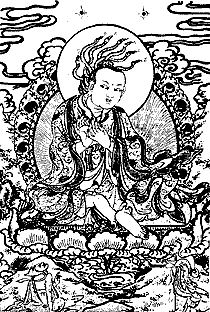 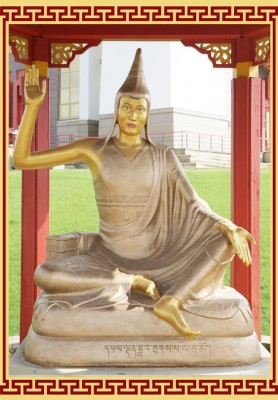 Сегодня мы рассмотрим один из самых важных текстов в буддийской культуре
Сутра Сердца
Относиться к текстам Праджняпарамиты 
Является концентрированным изложением учения о Пустоте
https://www.oum.ru/literature/buddizm/sutra-serdca-pradjnyaparamiti/
Сутра Сердца на санскрите
Бхагавати Праджняпарамита Хридайя сутра
https://www.youtube.com/watch?v=zwTwic1p_Tk
Тибетский канон тибетский язык относится к тибето-бирманской группе сино-тибетской языковой семьи, формирование литературного языка связано с буддизмом и переводом буддийских текстов с санскрита. Древнейший памятник — надпись в монастыре Самье, VII век
Первая версия тибетского канона появилась в 1411 году, и была отредактирована в 16 веке Будоном Римпоче
Для примера снова привожу текст одной из самых значимых сутр – Сутру Сердца (Бхагавати Праджняпарамита Хридайя). 
Послушать сутру в исполнении ЧОГЬЯЛА НАМКАЯ НОРБУ
 РИМПОЧЕ можно здесь:
http://www.rinchenling.ru/uchitel/chogyal-namkhai-norbu/
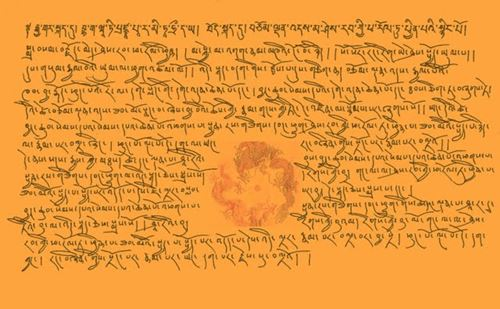 Китайский канон китайский язык относится к сино-тибетской языковой семье. В стандартной форме является одним из рабочих языков ООН
Китайский канон был впервые опубликован в конце 10 века н.э 
В отличие от Палийского и Тибетского канонов, в Китайском каноне четыре корзины (части). То есть помимо корзины винаи (свод правил монашеской жизни), корзины сутр (медитативное сосредоточение) и корзины абхидхармы (мудрость), в китайский канон входит сборник текстов, написанных на китайском языке (комментарии, переводы, в том числе и из первых двух канонов)
https://ling-lung.blogspot.com/search?q=%D1%81%D1%83%D1%82%D1%80%D0%B0+%D1%81%D0%B5%D1%80%D0%B4%D1%86%D0%B0
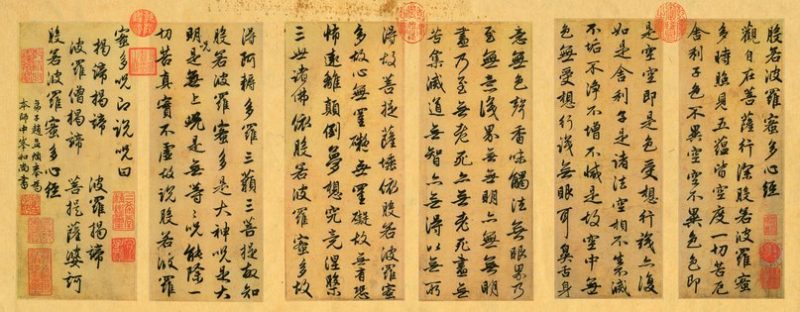 Базовые основания буддийской психологии
В качестве иллюстрации для обзорной лекции мы рассмотрим только объекты Прибежища
Комплекс буддийской психологии составляют также и другие идеи и положения
Объекты Прибежища
Объекты Прибежища: Будда
Будда жил и проповедовал в 6-5 веках до н.э., однако даты его жизни до сих пор уточняются
Родился в Лумбини, полного просветления достиг в 35 лет в Бодхгае
До своего ухода проповедовал в различных регионах Индии
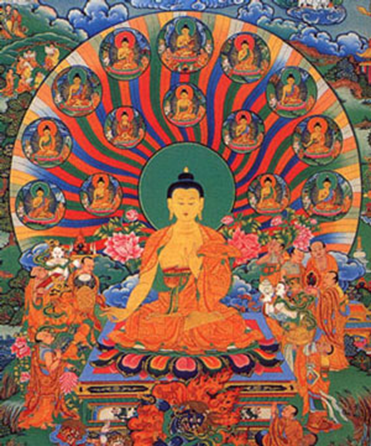 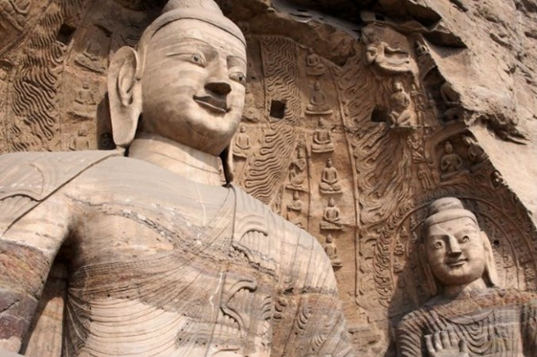 Объекты Прибежища: ДХАРМА
Дхарма — это практический аспект буддизма
Буддагхоша включает в значение дхармы также собрание буддийских текстов, космический закон и всю проповедь учения.
Дхарма в эдиктах Ашоки близка понятию естественной морали.
Объекты Прибежища: сангха
Сангха – это собрание монахов и монахинь 
Сангхой может называться община минимум из четырёх полностью посвящённых монахов или монахинь (бхигшу и бхигшуни)
Монашествующие должны обязательно выполнять три практики: исповедь раз в две недели, затвор в сезон дождей и церемонию обращения за мнением других членов сангхи
Источник изображения:
http://drepunggomang.ru/o-monastyire-drepung-gomang/
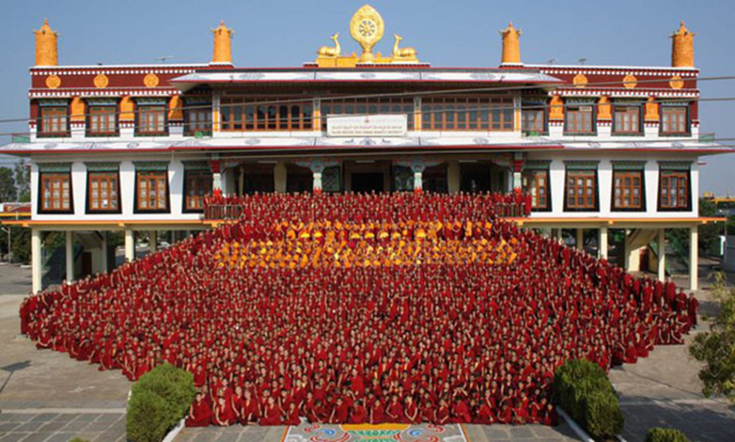 Будда говорил о том, что для нормальной жизни общины также необходимо «четырёхчастное собрание», состоящее, помимо монахов и монахинь, ещё и из мирян, принявших прибежище и пять обетов (не убивать, не воровать, не лгать, не вести распущенный образ жизни и не употреблять такие вещества, как алкоголь и наркотики)
Таким образом, в число психологических и ценностных характеристик жизни сангхи ( и тех, для кого она является объектом для подражания) входят размышление и анализ над собственным поведением, поступками, мыслительным процессом, постоянная бдительность сознания. А также соотнесение себя с окружающими.
Этнокультурный субстрат в Буддизме
В любой мировой религии, то есть религии, перешагнувшей границы этносов и государств, присутствует ярко выраженный специфический субстрат, отражающий это движение и сопровождающее его приспособление к культурной специфике каждого региона и народа.
Буддизм приспосабливается за счёт внутренней гибкости, основанной, между прочим и на непосредственном слове основателя, который всегда говорил, что даёт Учение на том языке, который будет понятен конкретному слушателю
Таким образом, ещё одной психологической характеристикой Буддизма является открытость к аудитории и готовность осуществлять перевод на разные языки в максимально широком смысле этого слова: первичные и вторичные моделирующие системы
Ссылки на источники изображений и аудио
http://o-buddizme.ru/strany/v-kakikh-stranakh-buddizm
http://www.tamqui.com/buddhaworld/Buddha_World
https://dhamma.ru/lib/ashoka/05ashoka.htm 
 Digital Library & Museum of Buddhist studies//http://buddhism.lib.ntu.edu.tw/DLMBS/en/ 
https://www.youtube.com/watch?v=zwTwic1p_Tk  
 http://www.rinchenling.ru/uchitel/chogyal-namkhai-norbu/ 
 https://ling-lung.blogspot.com/search?q=%D1%81%D1%83%D1%82%D1%80%D0%B0+%D1%81%D0%B5%D1%80%D0%B4%D1%86%D0%B0  
 http://drepunggomang.ru/o-monastyire-drepung-gomang/
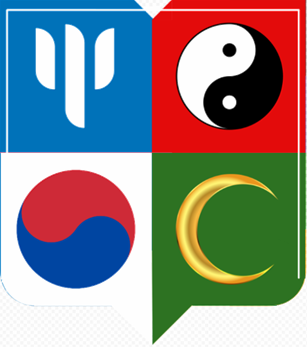 Магистерская программа МГППУ
ПСИХОЛОГИЯ ВОСТОКА: ЭТНИЧНОСТЬ, РЕЛИГИЯ И МЕЖКУЛЬТУРНАЯ КОММУНИКАЦИЯ

Спасибо за внимание!
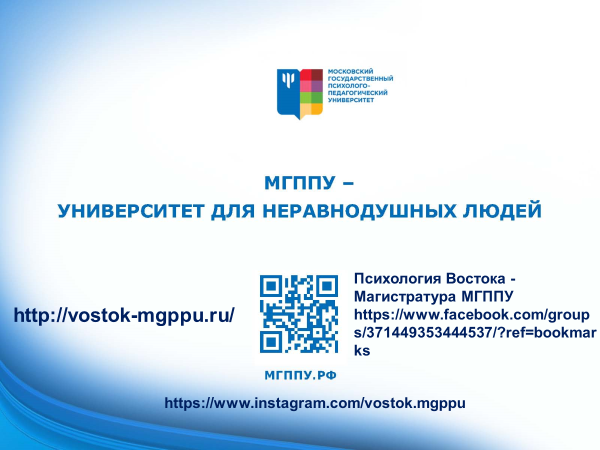